The End of the WarThe Liberation of Europe, VE & VJ Day
Liberation of Europe
From D-Day to April 1945 pushed the Germans back to Berlin

The final defence of Berlin included young boys and the elderly – The German army was defeated
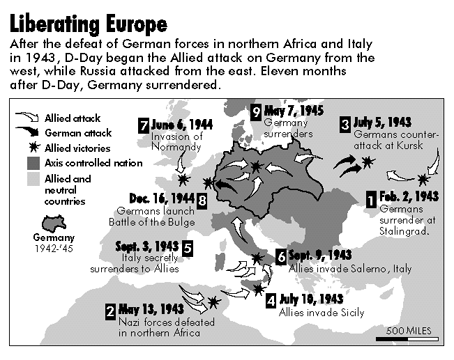 Russians Advance to Reichstag
The End of the Dictators
In Italy Mussolini is captured and hanged by his own people (April 1945)
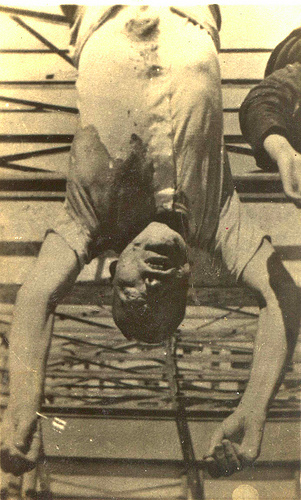 Hitler’s Death
Hitler commits suicide and orders his body burned afterwards – April 30, 1945

Nazi propaganda says he died a hero’s death leading his troops in battle
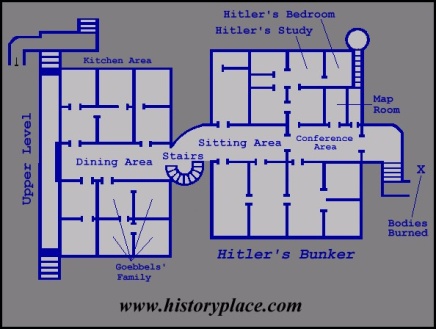 VE Day
One of Hitler’s final orders is to fight to the death

Germany formally surrenders May 8, 1945

Although very important, war still continues in Japan
The World Celebrates!
Parliament Hill, Ottawa
May 8, 1945
Parliament, London, England
Times Square, New York
The Responsibility - Peter Appleton
I am the man who loads the BombThat he must drop should orders comeFrom him who gets the word passed onBy one who waits to hear from him.I am the man who makes the BombThat he must load for him to dropIf told by one who gets the wordFrom one who passes it from him.I am the man who fills the till,Who pays the tax, who foots the billThat guarantees the Bomb he makesFor him to load for him to dropIf orders come from one who getsThe word passed on to him by oneWho waits to hear it from the manWho gives the word to use the Bomb.I am the man behind it all;I am the one responsible.
I am the man who gives the word,If it should come, to use the Bomb.I am the man who spreads the wordFrom him to them if it should come.I am the man who gets the wordFrom him who spreads the word from him.I am the man who drops the BombIf ordered by the one who's heardFrom him who merely spreads the wordThe first one gives if it should come.
Dropping the bomb and VJ day
[Speaker Notes: The BBC Video: Era of the SWW – Making The Peace, has a series of clips that will help to supports this presentation.  You can also download my source booklet from www.schoolhistory.co.uk : The Use of the Atomic Bomb.]
Background – The Manhattan Project
TMP was the U.S. government research project (1942–45) that produced the first atomic bombs.

Canada supplied and refined uranium for use in U.S. facilities.
C.D. Howe
Canada's wartime cabinet minister who formally entered Canada into the nuclear age.
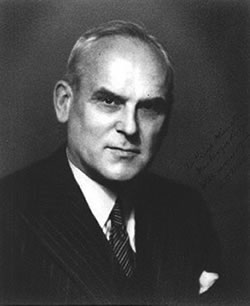 On August 6th 1945 the Americans dropped the world’s first atomic bomb on Hiroshima

August 9th they dropped another bomb on Nagasaki

The Japanese surrender on August 10th.
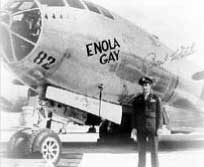 The pilot was Paul Tibbets

The plane that dropped the bomb was the Enola Gay

It was named after the pilot’s mother
Fat Man was dropped on Nagasaki
Little Boy was dropped on Hiroshima
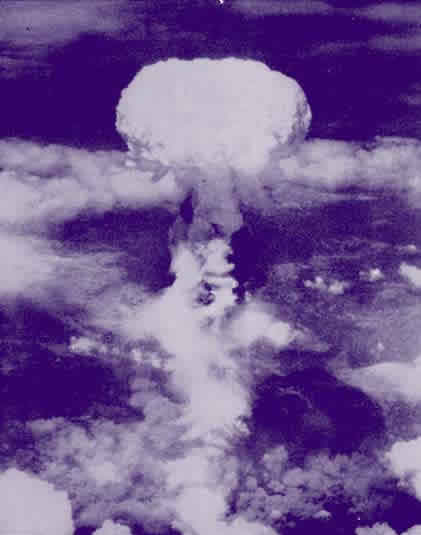 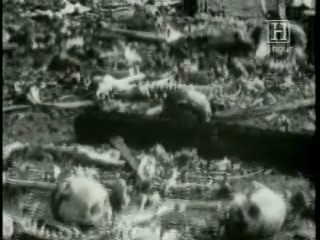 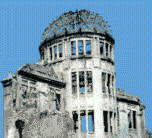 The Damage to Hiroshima
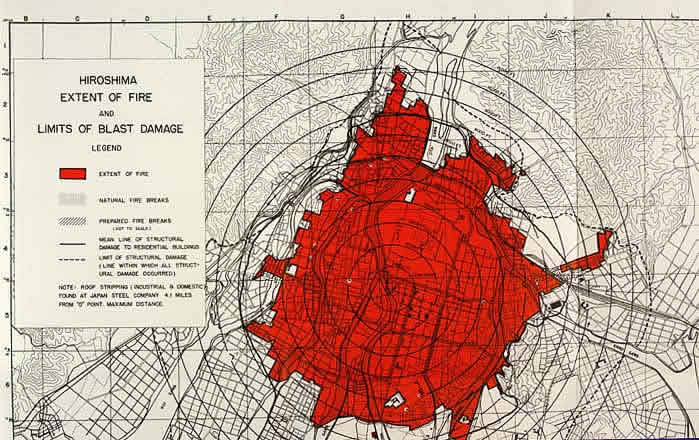 The centre of the explosion was hotter than the surface of the sun!
Casualties
It estimated that at Hiroshima 70,000+ died instantly – Over 250,000 died later from results of the explosion or radiation sickness

At Nagasaki over 50,000 were killed instantly with many more after as well
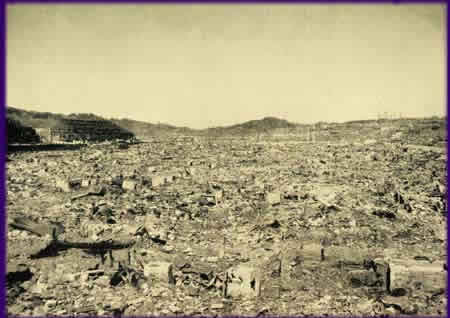 Survivors from Hiroshima
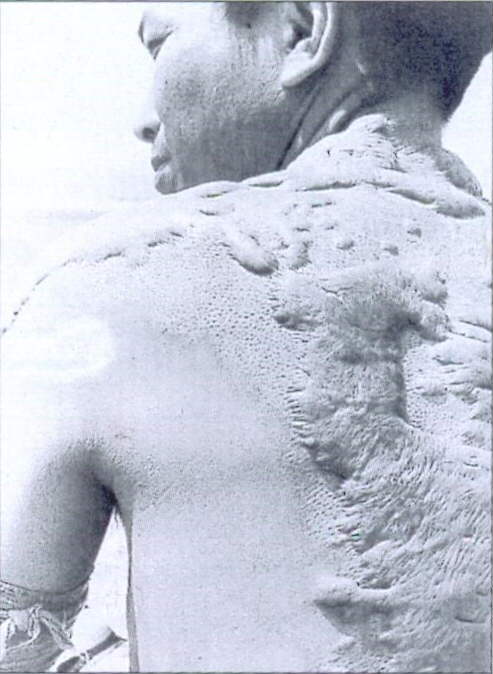 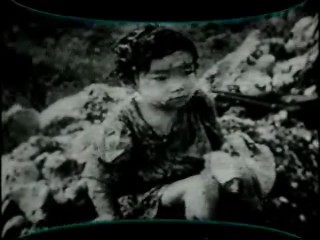 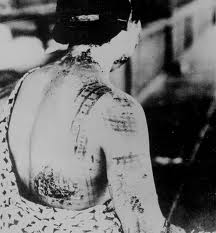 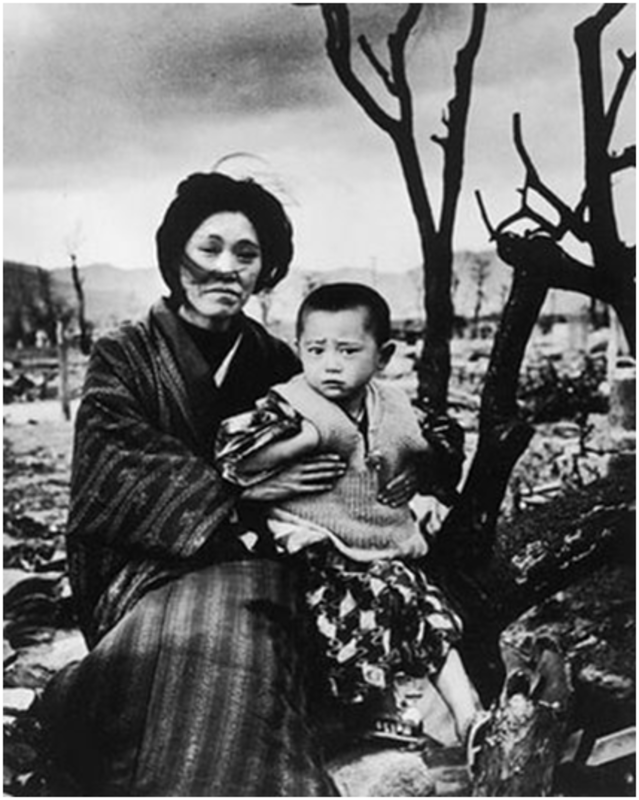 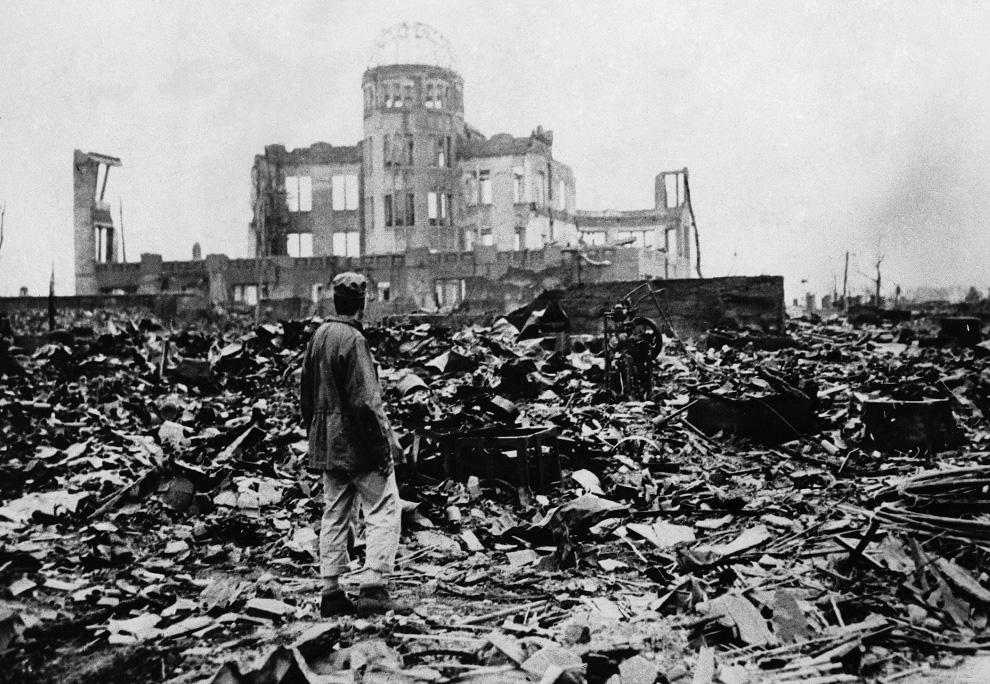 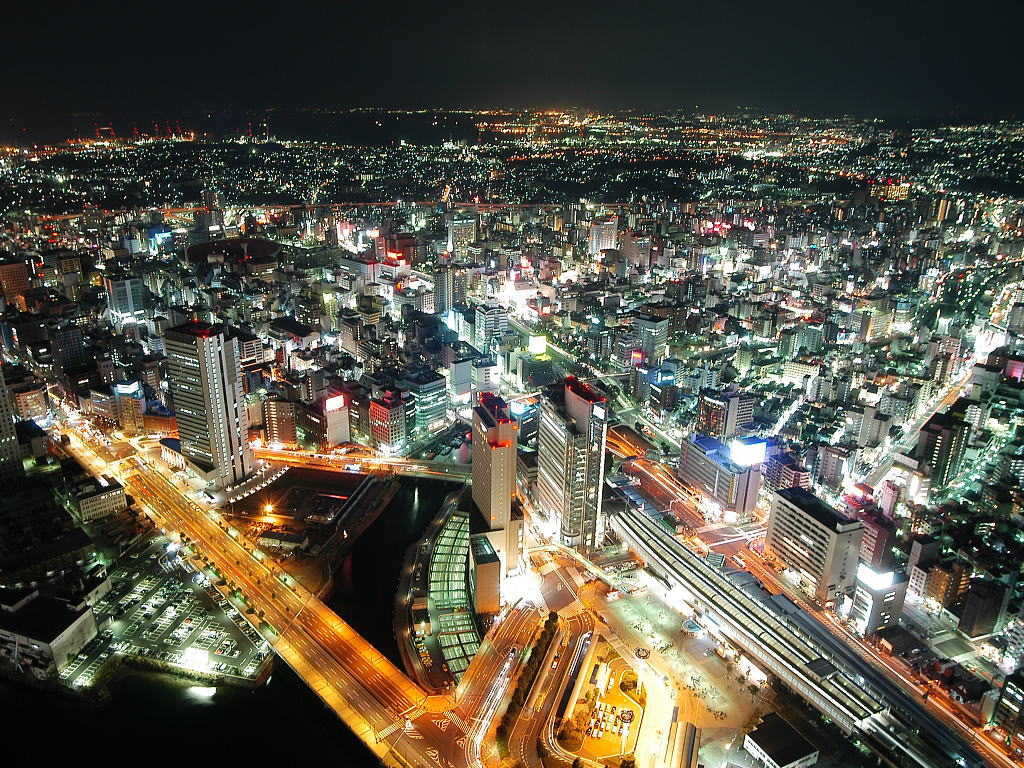 Primary Sources – Different Interpretations
As a group read the primary sources on the “Was the Dropping of the Bomb Justified?”

Next, re-read the sources on your own and on the chart fill in what you think the reason/justification for dropping the bombs was.

What do you think? Do any of these reasons justify the deaths of so many innocent civilians?